«МЕТЕЛЬ»музыкальные иллюстрации к повести А.С. Пушкина
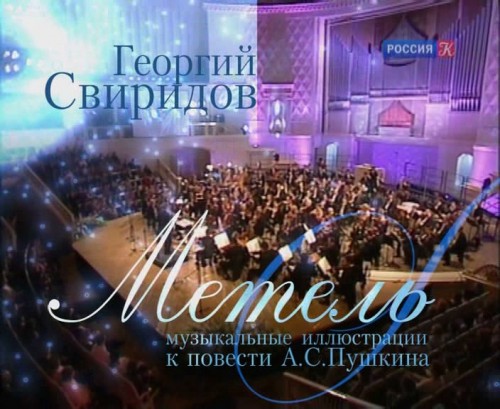 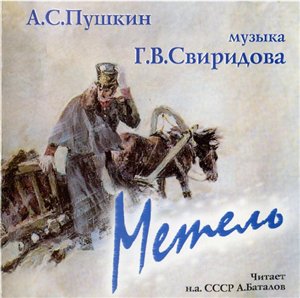 Музыка для симфонического оркестра из семи пьес: Вальс Весна и осеньТройкаПасторальВоенный маршВенчаниеРоманс
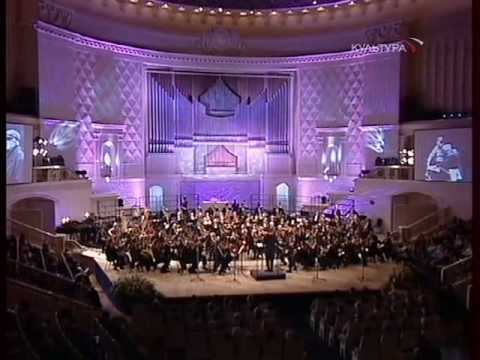 Вальс
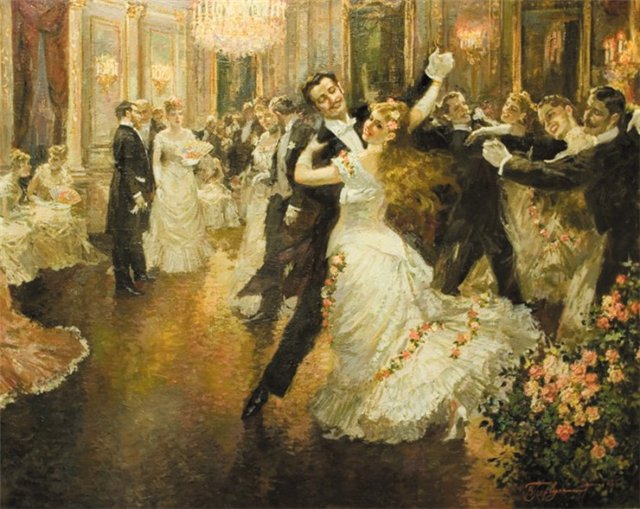 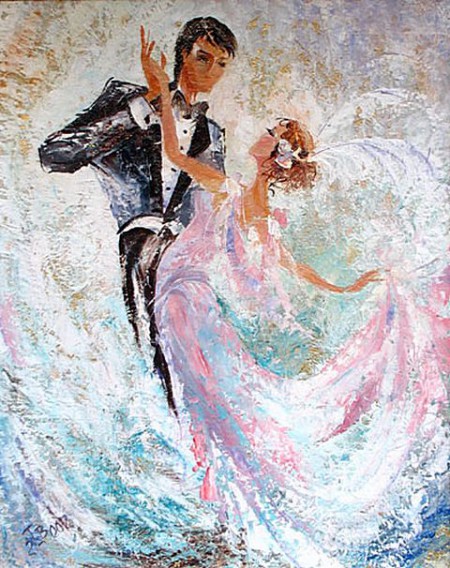 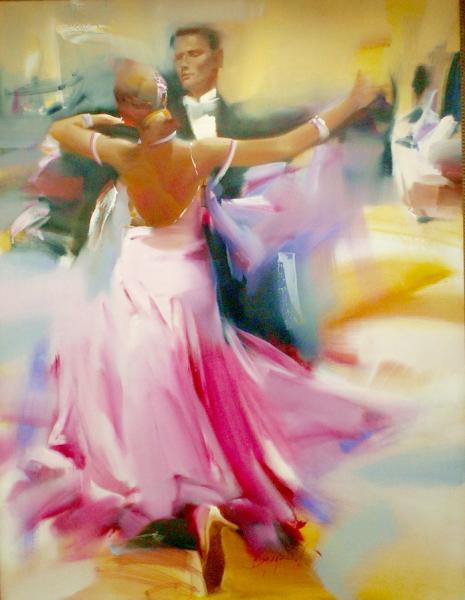 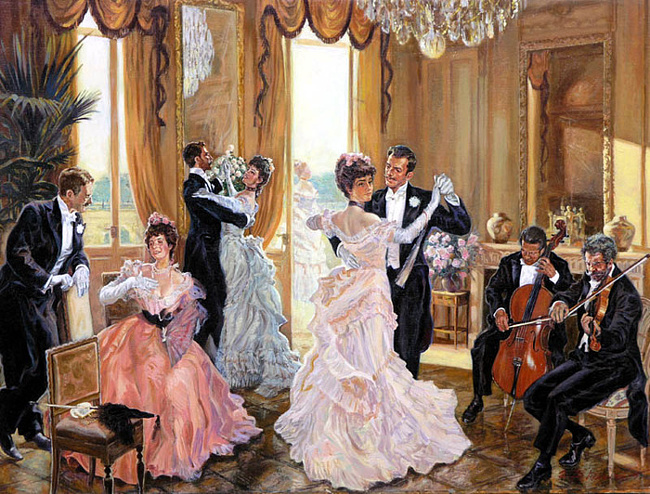 Весна и осень
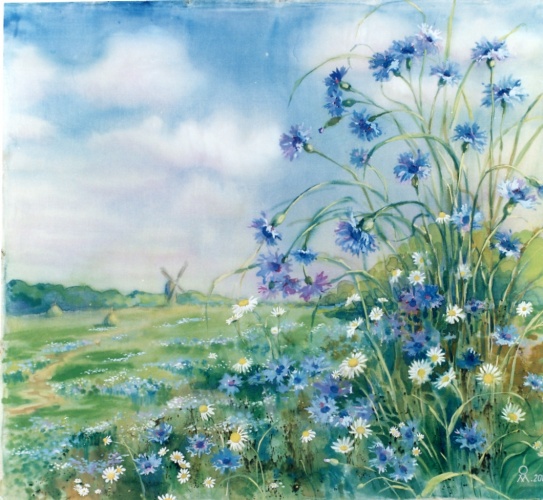 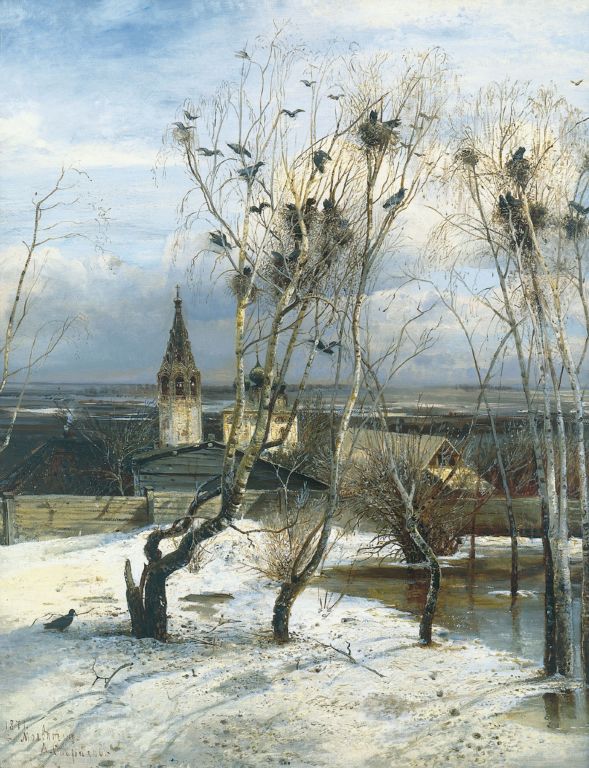 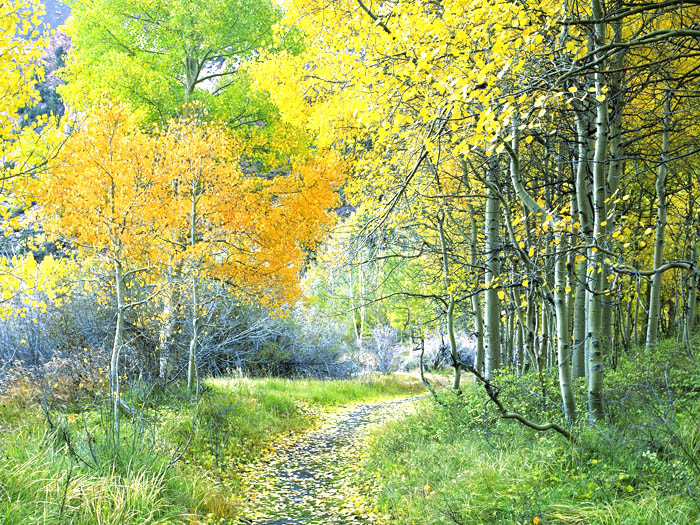 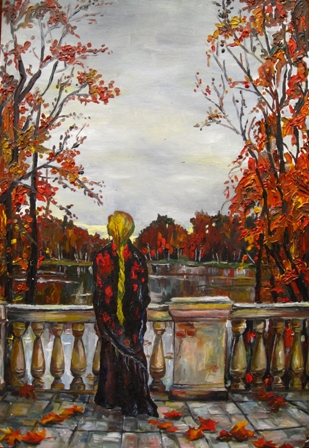 Тройка
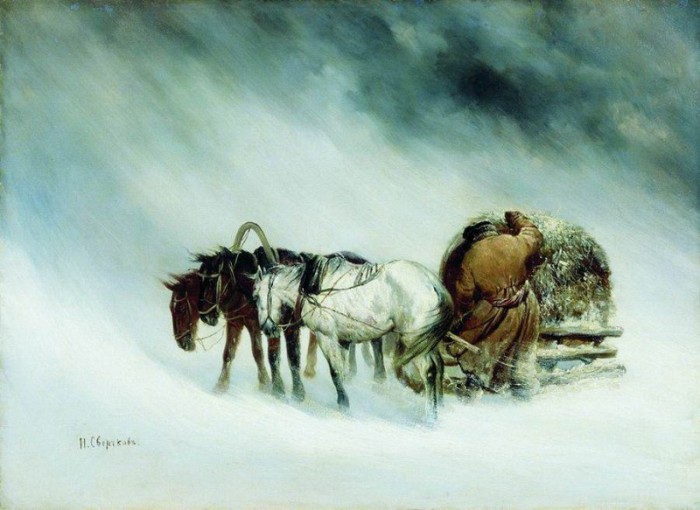 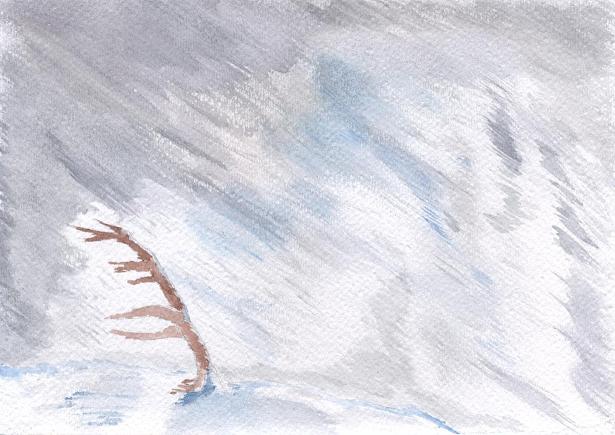 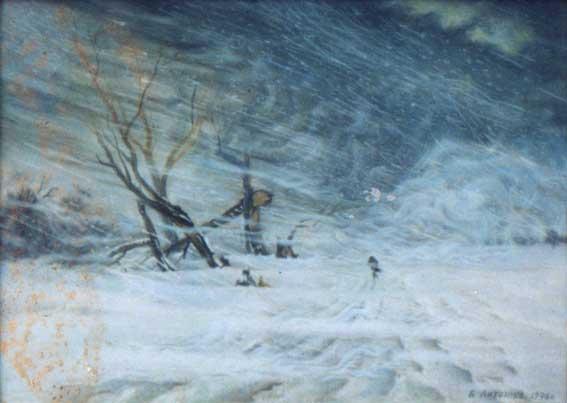 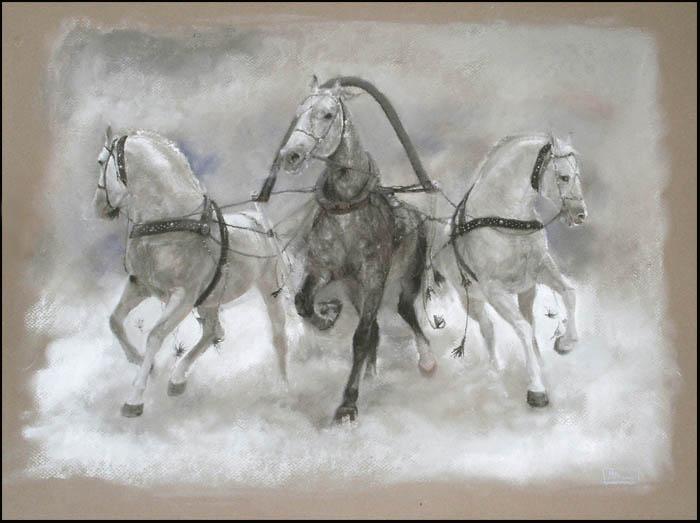 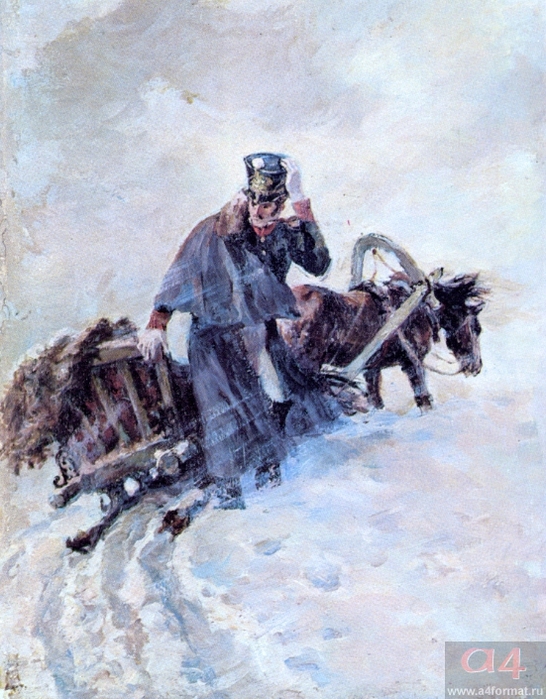 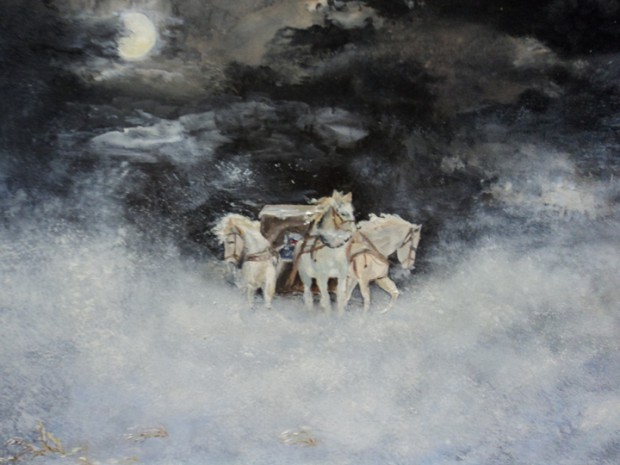 Венчание
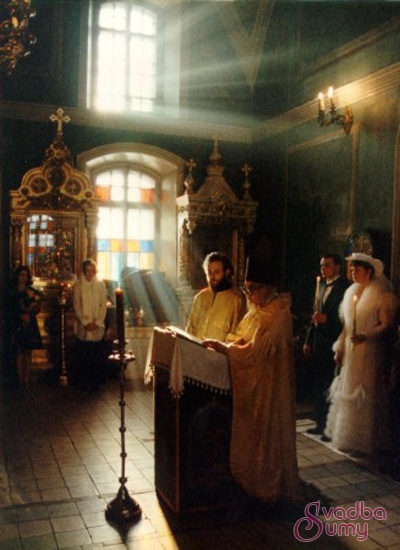 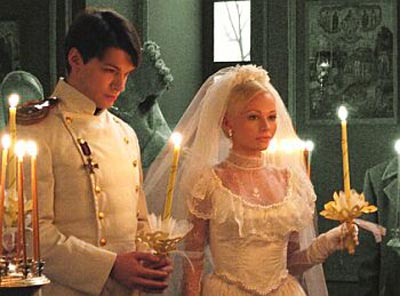 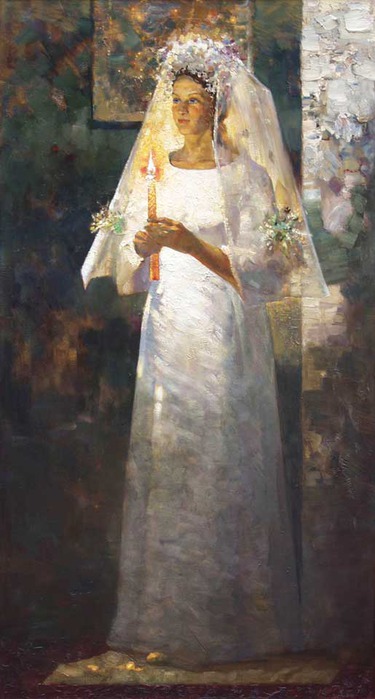 Романс
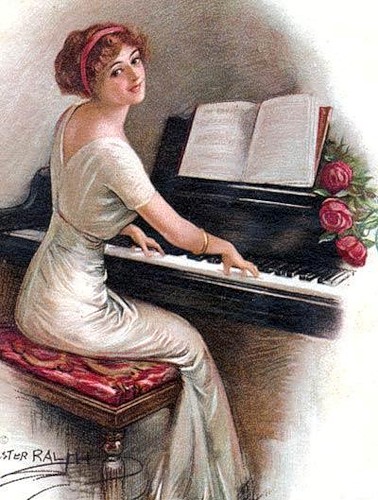 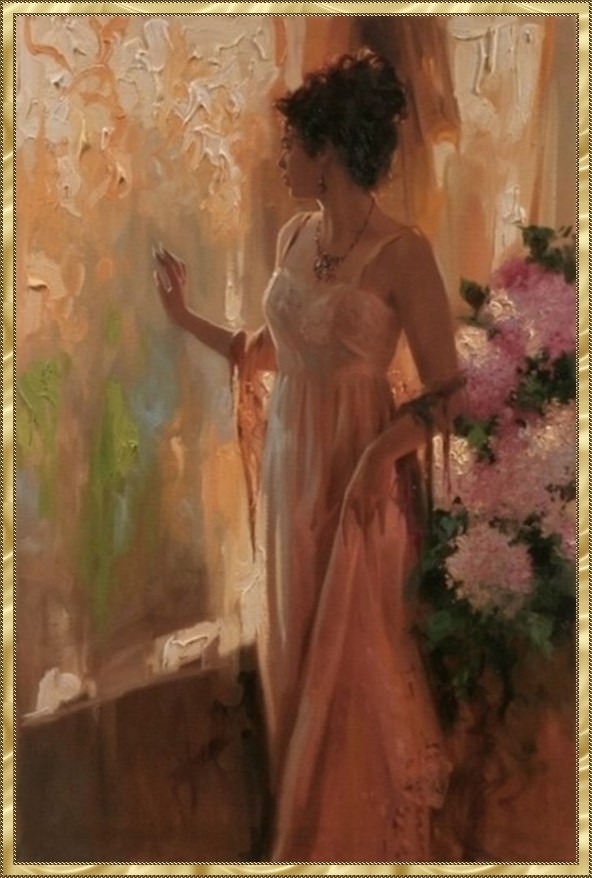 Пастораль
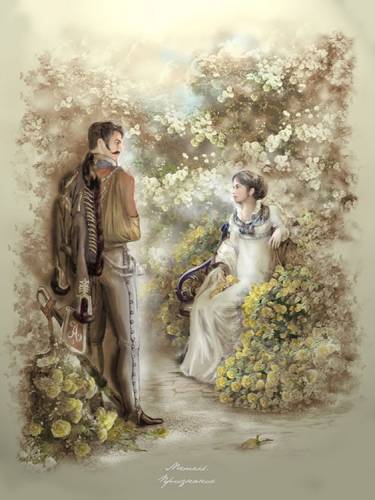 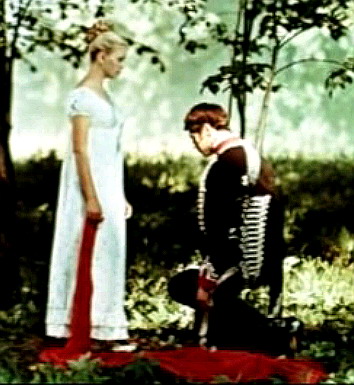 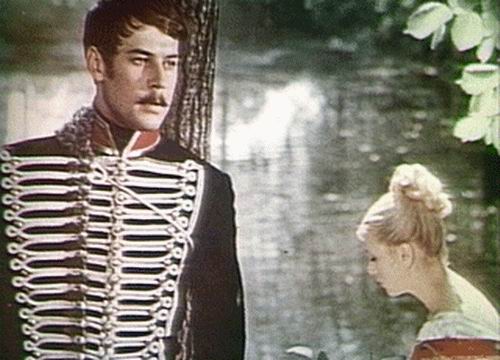 Марш
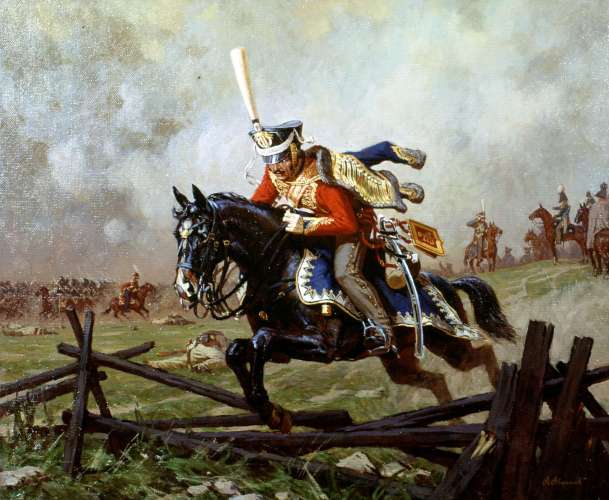 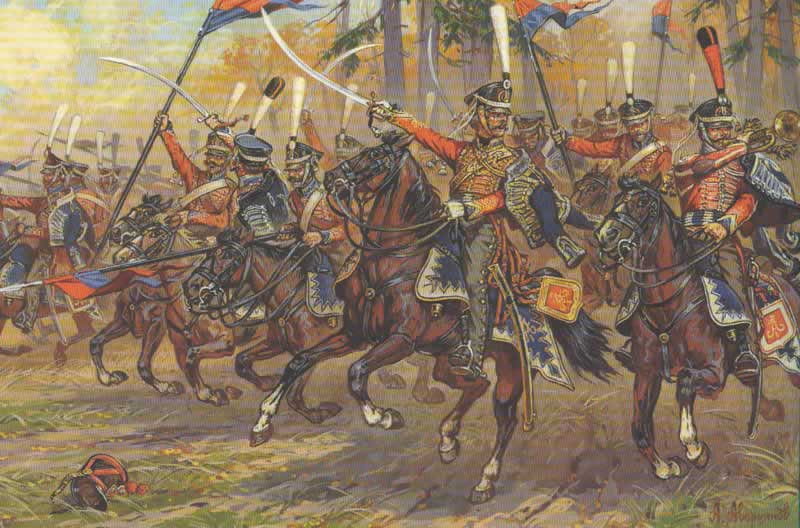 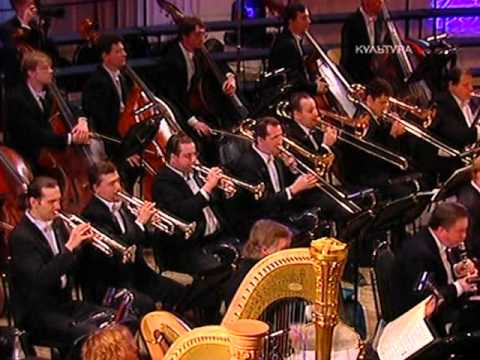 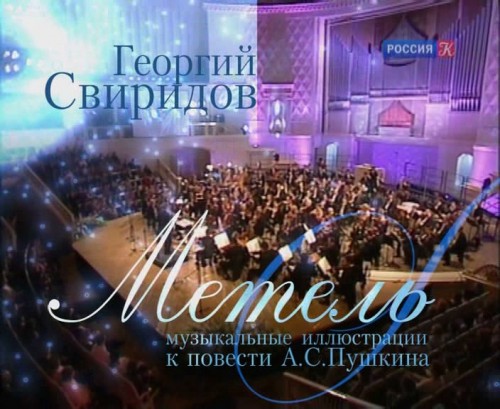